15K
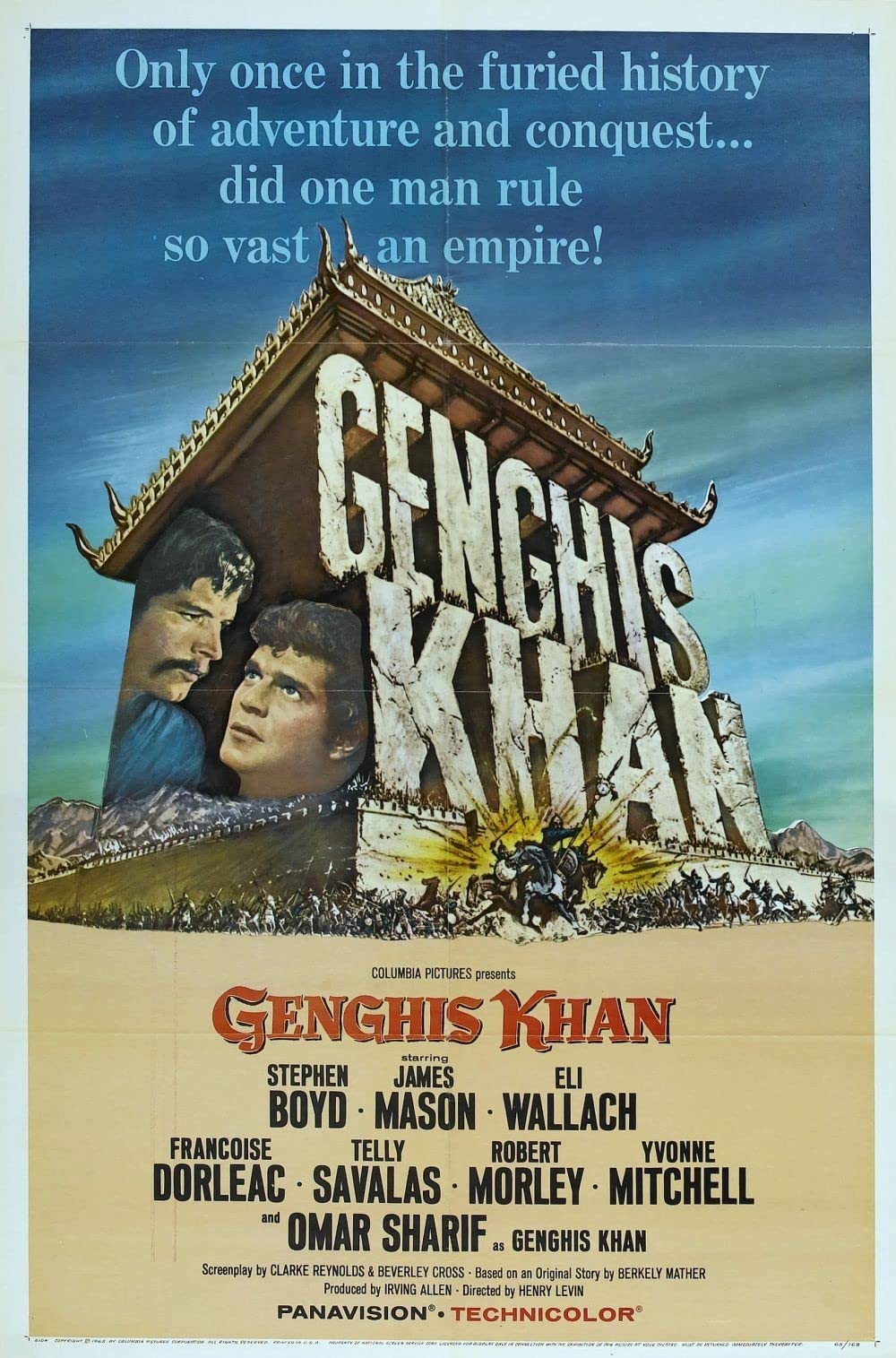 15 Minutes of History 
with Kajmeister
[Speaker Notes: Hi folks, kajmeister here. Welcome to my presentation, 15 minutes on a historical topic with me, Maria Kaj. Hence the name 15K.

These are less narratives of history and more ways to think about history, historical ideas, historical arguments, historical perspectives.

Shorter than a podcast, but longer than a blog. Let’s get started!]
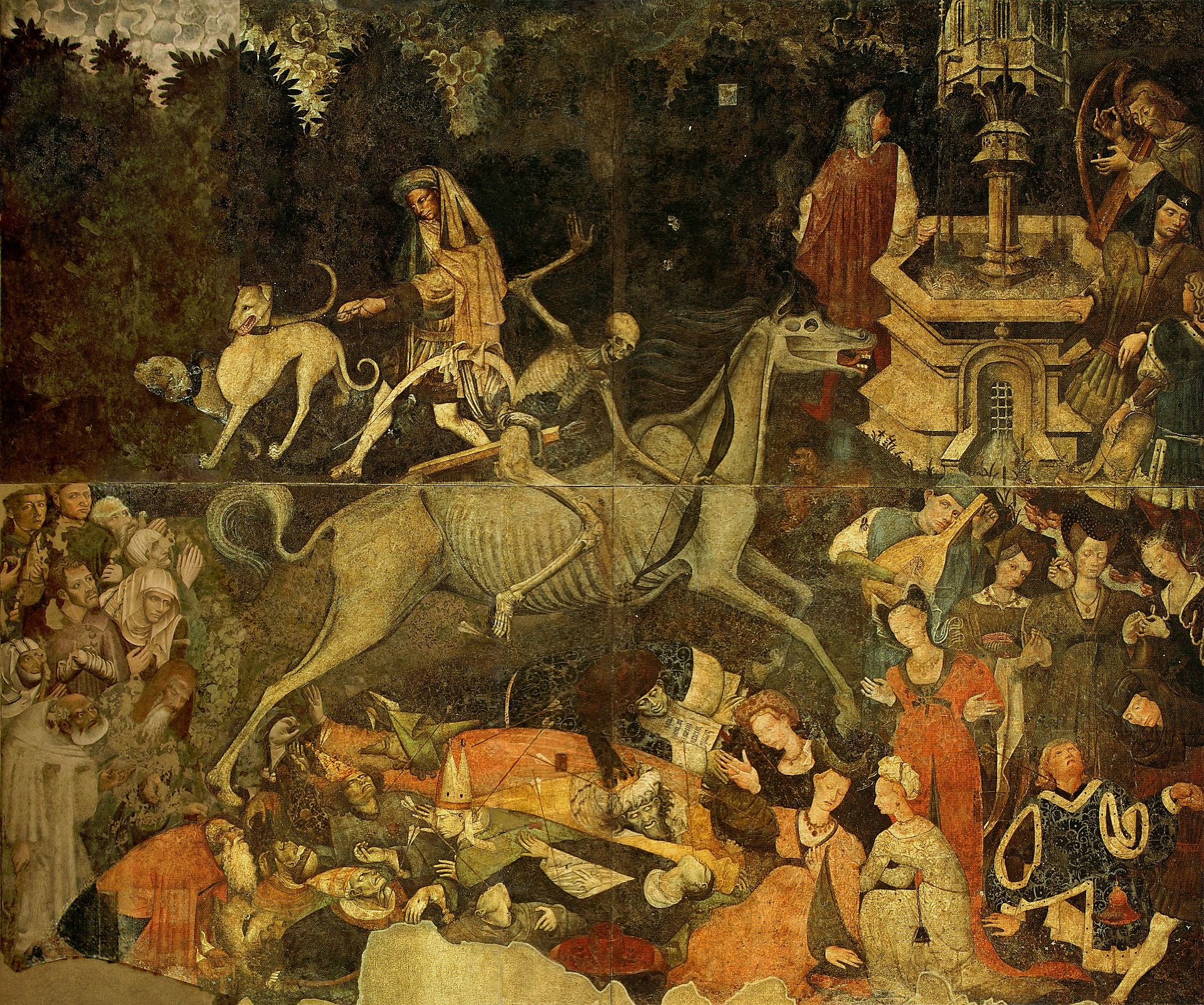 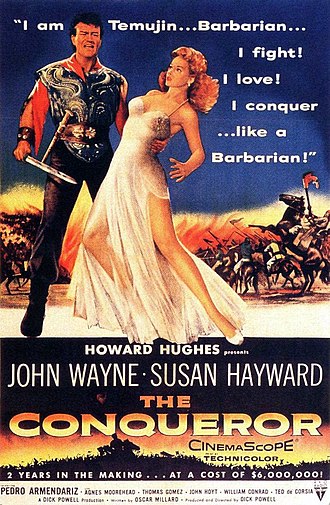 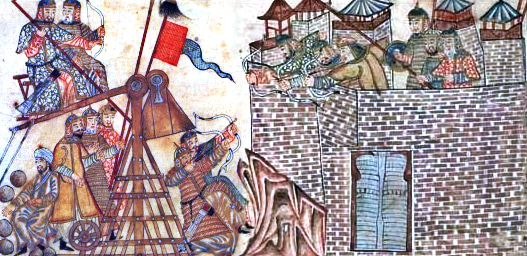 [Speaker Notes: Back in 2022, I got really into the Black Death--like ya do— and I started reading about the Siege of Caffa where some argued the Black Death was first noted by Europeans, and then there was this stuff about the Mongols, Genghis Khan and I became fascinated by these guys. They were described by many people as barbarians, primitive warlords, yet they conquered most of Asia. I was trying to sift through all the exaggerations and cheesy 1950s movies and out-and-out lies when one sentence jumped out at me.


Genghis Khan, Mongols, Siege of Caffa, fascinated by these guys … described frequently as primitive, barbarian, warlords, who conquered Asia and I was trying to sift through all the historical exaggerations and cheesy 1950s movies and out and out lies… 
	But one sentence jumped out at me.]
“Genghis Khan gave his accountants an unprecedented position of power in the Mongol Empire. When a city was sacked by Mongols, the accountants were the first to enter…”
--J. Westland
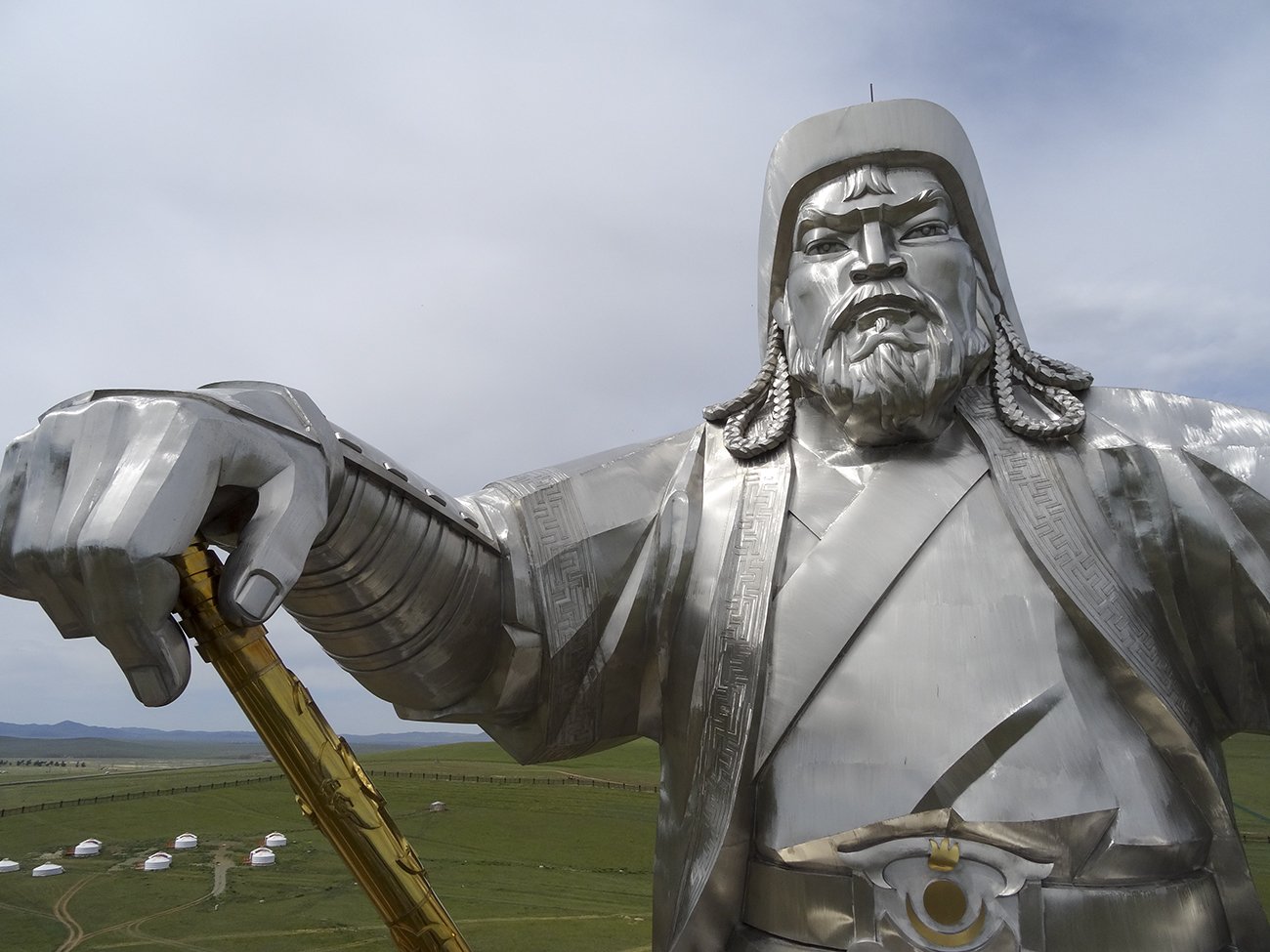 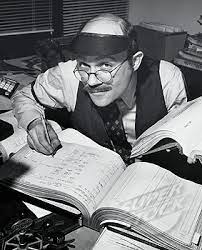 Chinggis Khan (Genghis)
Famous…accountant?
[Speaker Notes: “Genghis Khan gave his accountants unprecedent power…when a city was sacked, the accountants went in first…”

THAT made me sit up and wonder… is that true, is that possible? I am an accountant by trade, so I had to think…what did G

What was on their balance sheet? What was on their income statement …]
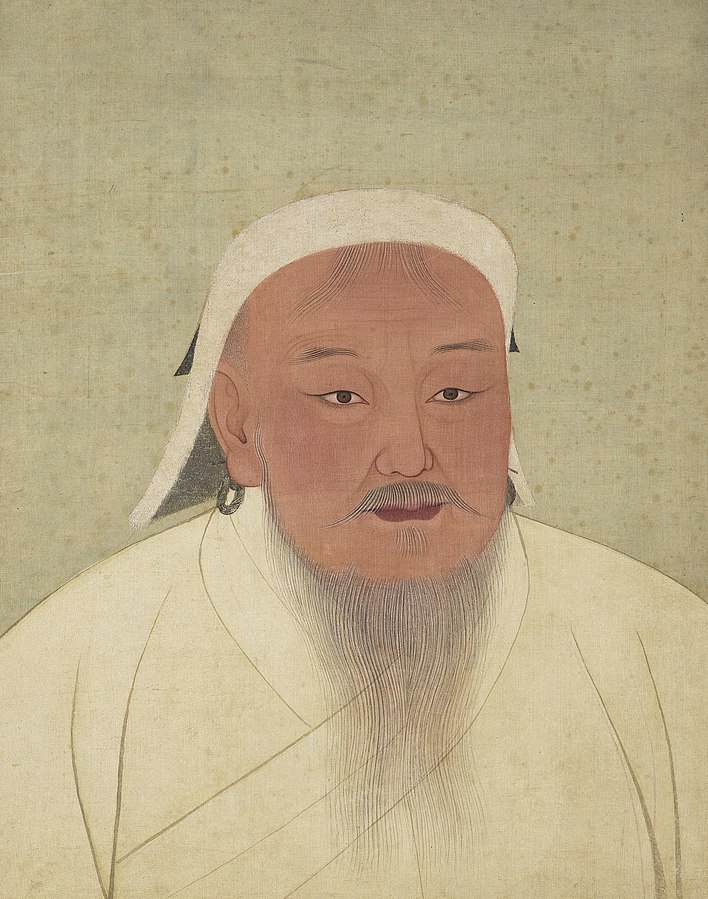 Levy, Tribute & Plunder: The Accounting of the Mongol Empire
MARIA KAJ
[Speaker Notes: So that’s my topic for today – I’m going to talk about some of the accounting ideas that the Mongol empire might have had.

I’m going to focus today on the income statement—that’s an accounting term—and primarily on the revenue side. Revenue just means income, right? How much money or goods are coming in. I’m going to focus on these three ways that the Mongols got income – Levy, Tribute, and Plunder.]
True/False Ideas?
When a city was sacked by Mongols, the accountants were the first to enter, tallying up the total asset value of the city (before soldiers could loot or pillage) from which the Mongols took 10%.
--J. Westland
Prior to the establishment of a formal taxation system, the Mongols typically plundered their sedentary subjects. 
--T. May
[Speaker Notes: I will define levy, tribute and plunder shortly.. But I want to note that I as I did the research …I took note of a couple of surprising sentences.

First, our friend who mentioned the accountants of the Khan—this is a fellow who is an auditor/accounting who did a close read on some history documents, rather than historian per se. 
Westland further said that after the accountants went in, they would total up the assets and take 10%. Is this true? Let’s see if we can determine that.

And then another highly regarded expert on Mongol culture, one that I’ve read extensively, Timothy May –- in the middle of an excellent analysis of Mongol taxation, I came across this sentence that really speaks to a kind of Mongol evolution. “Prior to having a formal system, the Mongol plundered sedentary subjects.” So let’s evaluate these two statements as we look into these ideas of levy, tribute, and plunder.]
Key Questions
What were the Revenue processes of the Empire?
What does Secret History of the Mongols say about Levy, Tribute, and Plunder?
Did the Mongol empire “evolve” in its ideas of revenue extraction?    PlunderTaxation
Revenue Reform? Late Empire
Levy, Tribute, Plunder Defined
Background & Questions
[Speaker Notes: So here are my big questions. First, what are the revenue processes – Levy, Tribute and Plunder? Let’s them define them.
Secondly, what does the main primary source –called the Secret History of the Mongols – say about these ways of getting revenue.

Lastly, what happened to these processes over time, and was there an improvement or evolution in the way these processes worked?]
Key Sources (Historiography)
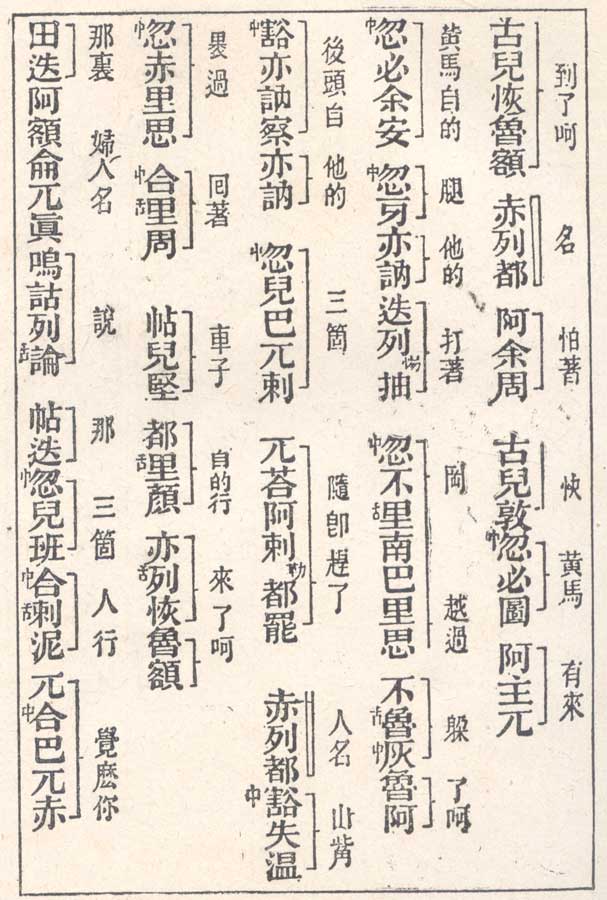 PRIMARY
The Secret History of the Mongols
The Successors of Genghis Khan, by Rashad al-Din
The History of the World Conqueror, by Alāʼ al-Dīn Juvaynī
SECONDARY
H. F. Schurmann (1956) “ Mongolian Tributary Practices of the Thirteenth Century” = linguistic matrix of Levy & Tribute as One-Time vs. Recurring
John Masson Smith (1970) “Mongol and Nomadic Taxation” = agrees with Schurmann, but Levy & Tribute are Nomadic vs. Sedentary
Revenue Reform? Late Empire
Levy, Tribute, Plunder Defined
Background & Questions
[Speaker Notes: Also, as is customary with research, I want to call out my key sources here.
First and most important, The Secret History of the Mongols was the epic, the origin story of Chinggis Khan and his successor Ogodei. Part epic poem, part list of key people, the story was thought to be written by someone close to the Mongol family, although some years later. I am using a well-regarded English translation

There are also a couple of Muslim scholars who worked for the Mongols—al Juvayni and Rashad al Din—who chimed in, so we can check against them for more info. The Secret History is not entirely accurate or comprehensive, but it is critical.

Secondary sources—meaning scholars. Two key analyses of taxation were done, one in 1956 and an update in 1970, and everybody relies on these. And these are themselves compilations of research across languages. The key thing to know (other than they both were from Cal Berkeley, my alma mater) is that they looked at the languages to tease out the meanings of the revenue terms but they focused only on taxation, not plunder.]
Levy
Qubcir: An Occasional Tax created to fill a Specific Need
Military Equipment (Mounts, Axes, Arrows) & People (Sons of Commanders for Empire Guard)
Postal service (yam)
Public gathering (sulen)
Poor & Needy/ starving friends
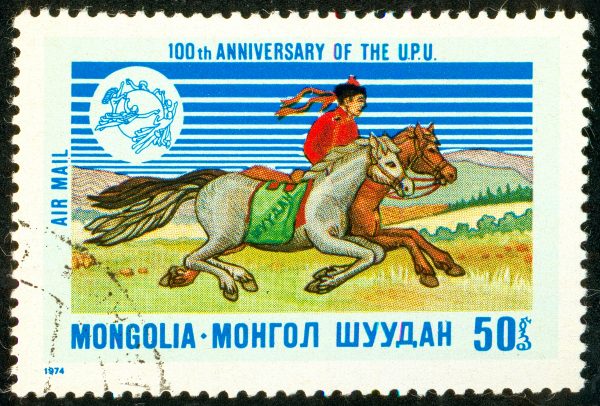 e.g. MILITARY, GOVERNMENT WORKS, CHARITY
Revenue Reform? Late Empire
Levy, Tribute, Plunder Defined
Background & Questions
[Speaker Notes: Enough of background. On to determine Definitions and Usages. We start with levy, which is a tax.

The word that is used in Secret History in Mongolian is qubcir. Its translation is to levy a levy or raise taxes. But it conveys taxes for a specific need, not a regular tax. So what are some examples of these: 1) levies are raised for military equipment, like axes, horseshoes or arrows. For example, Chinggis reorganizes the army and levies fully-equipped mounts for everybody. But there are other examples, like when General Hulegu was in the Danube, “two ropes, one arrow, and one horseshoe from every Armenian” … Note here that when Chinggish was restructuring, he also reallocated the people THROUGH a levy. In other words, people are resources, just like horseshoes or axes.
2) A second example of the levey is for the postal service under the Khan Ogodei: the postal stations in disarray, messengers going through town, nuisance, and slowed down. LEVY for postal service &c
3) Also they raise a levy to feed people at the tribal meetings, recognizing that they can’t just converge on the steppes every few years with thousands of people, and expect the locals to feed them. So Ogodei when he raises this levy says we need everyone to contribute to the feast, kind of like of potluck. Bu mandatory at a predetermined rate by the emperor.
4) Lastly, for the public meeting but in other cases, levies are raised for charity. 

Summarize for the levy: Military, government works, charity]
Tribute
alba: Tribute
oro’ul: Submission
Joci brought the Oyirat, Buriyat &c. (People of the Forest) under submission….Bringing with them gifts of white gerfalcons, white geldings and black sables, they paid homage …
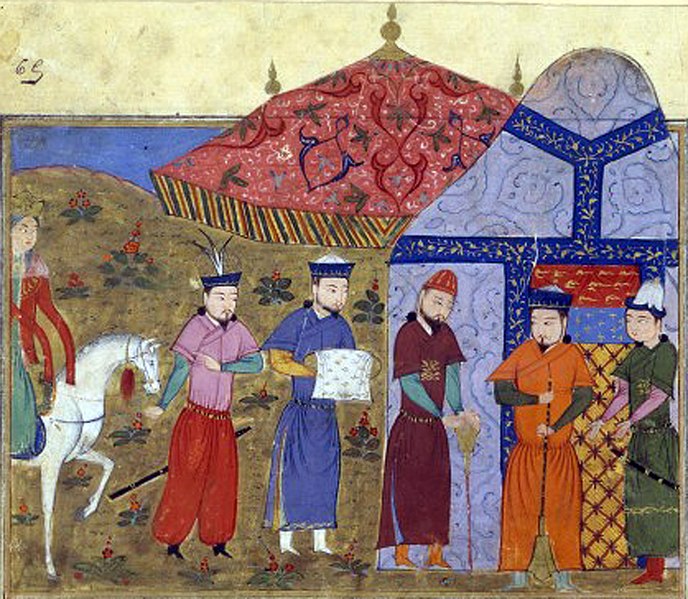 Revenue Reform? Late Empire
Levy, Tribute, Plunder Defined
Background & Questions
[Speaker Notes: Where Levy is a tax; Tribute is a result. Levy is collected from people to serve a particular need. The word for “tribute” is alba, although it’s not in the SHM. WHAT IS in the SHM is submission, with the word oro’ul.—examples of submission occur more than a dozen times.

Tribute is a function of a conquering empire. This is an environment where you either have territory (spread across the tribe) or you are in rivalry with someone at the borders over their territory. There really is no peace here. Sometimes there are truces or trade alliances, but groups usually are paying tribute to their bigger neighbors.

Conquering works like this. You go to a town. There might be token resistance, but they might submit quickly, if they see you’re a lot stronger. So after submitting, they pay tribute.

Submission and tribute go together. Chinggis sends his son Joci north, and Joci brings the people (the Sibers of Siberia) under submission. When he comes back, he comes with envoys who bring tribute. They’re called gifts at times, but they’re mandatory, part of the homages. Usually they contribute some warriors to enlarge the army. And some sort of recurring agreement is reached, where they will pay tribute on an ongoing basis. Chinggish himself was paying tribute to the Jin dynasty of northern China, when he decided to stop, fight with them. He won, so then they paid him tribute. 
 The key is token resistance and quick submission.

If w/little resistance, maybe a marriage: Chinggis marries Joci’s daughter to a son of the Oyirat when the Siberian leader  submits “before the others.” As Jack Weatherford notes, extending kinship along with acceptance of submission was another way of indicating that the new group was now part of Chinggis’ empire: “tantamount to recognizing family ties with the whole nation. In this way, the idiom of kinship had expanded into a type of citizenship.”
 
HOW DO THEY KNOW HOW MUCH TRIBUTE:  CENSUS TAKER – Chinggis appoints adopted son Shigi to write census in a blue book (koke bicik) which becomes the methodology for all future clerks and administrators

What if you did not submit?]
Plunder
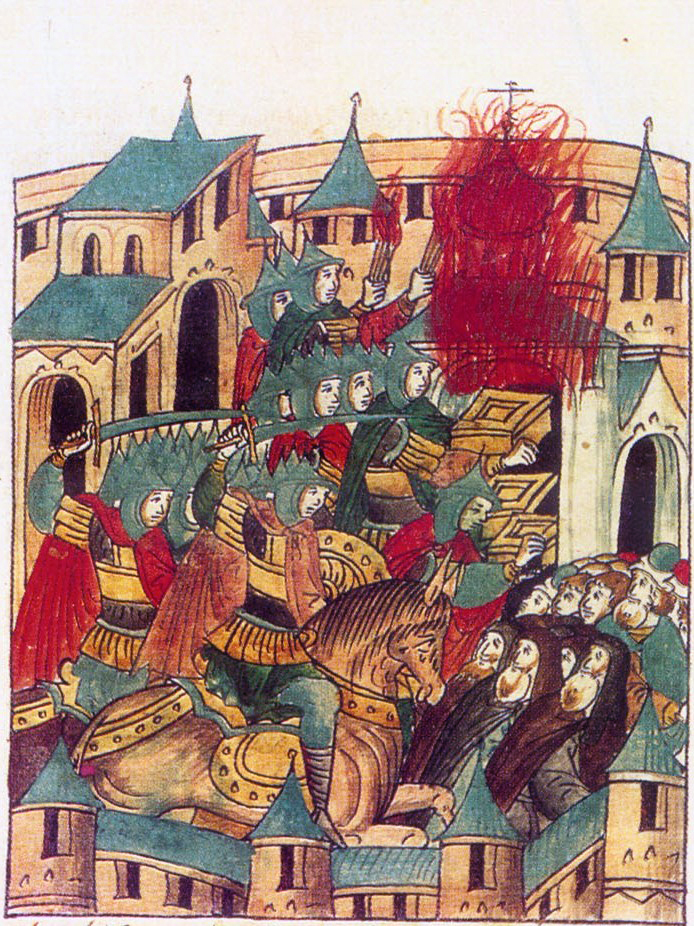 tala & dawuli : plunder, quarrel, raid, destruction
…exterminated, down to
The offspring of their offspring:
They were blown to the winds like hearth-ashes
Revenue Reform? Late Empire
Levy, Tribute, Plunder Defined
Background & Questions
[Speaker Notes: So the army is outside your walls. If you choose to decide to fight them off—because you don’t want to pay tribute—then you could try to withstand a siege.
But the Mongol army was terrifyingly large, and it didn’t take long before they were picking up siege weapon technology from the people they conquered—most notably northern Chiense who had gunpowder. If you choose to resist and they defeat you, then: PLUNDER

Now, it’s worth noting that as Chinggis Khan was growing up, he was surrounded by plunder—his mother, his wife, and he himself were captured and held against their will. His father killed rivals in other tribes and was poisoned in retaliation. So this idea of capture or be captured—plunder or be plundered—was the reality of the steppes. As he united the tribes, the SHM says he would plunder people –blown to the wind like hearth ashes.

What happened, though, is that as the Mongol army got large, and the cities they were plundered were capitals of empires and other dynasties, Chinggis and his successors came up with a systematic process. Because their early plunder of a city like Zhongdu was chaotic, dangerous (for their own soldiers) and incomplete. The goal of plunder was to destroy the army, not to destroy anything of value.

So the process worked like this: --empty the towns of people & animals, before extracting wealth
--divide the people (resources) into useful and not useful, put useful in army or enslave them. Calvary=army, might even share proceeds; skilled worker—sent to where needed, might be a hard life or might work their way up to be an employee; farmer or infantry either used as cannon fodder or executed.

Not a nice outcome. But remember the city leader had a choice of submitting. So do you want to pay 10% in tribute or be enslaved and lose 100%.]
Reform/Dissolution
Reform =Levy & Tribute = 10% tax
Plunder continues (1256)
After 1260 4 khanates separate   levy/tribute
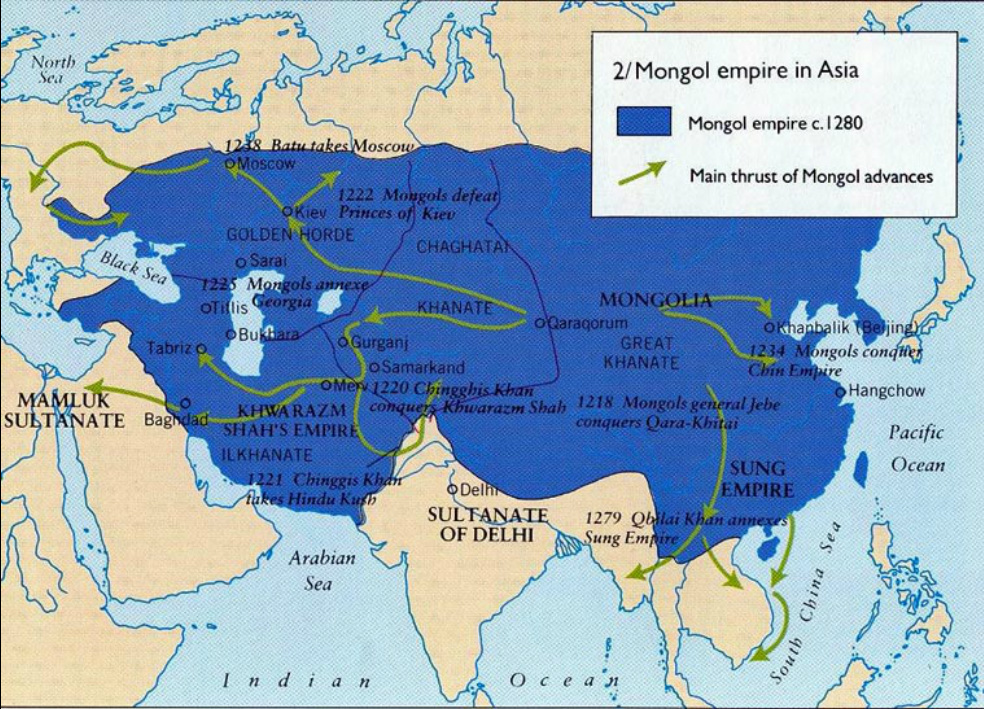 Revenue Reform? Late Empire
Levy, Tribute, Plunder Defined
Background & Questions
[Speaker Notes: What happens down the road? These kind of process last for a good 20-25 years where the Mongols take cities of Samarkand, Zongdu, Kiev, and Budapest. 
When the grandson of Mongke becomes Khan in 1251, they are at their largest stretch of territory.
Complaints about the confusion and capricious nature of qubchir and chafing at the tribute.

Mongke takes yet another census (e.g. the 4th done en masse) to count heads, then establishes 10% poll tax empire wide. 
That is “Tax reform”

PLUNDER DIES DOWN. THEY CONQUERED EVERYBODY OR PEOPLE SUBMITTING    BUT

Yet even after that, Sieges continue. As general Hulegu approaches Baghdad, the sultan kills the envoys and is plundered. So this is not a discontinued practice.
Eventually, the center cannot hold and the empire divides. In particular, Khubilai Khan takes China, stays in China, and gradually adopts Chinese practices, including using Chinese style taxation instead of levies and tribute. When he takes over southern China, he unites the people and he does not plunder the south.

In the three sectors across the rest of Asia, the leaders skirmish against each other. There are occasional raids –where plunder takes place but not in the systematic massacres that had happened before, but more through smash and grab raids. And the tax policies revert to what the Russians had been doing, what the Muslims had been doing in Persia.]
Summary & T/F Ideas?
Subjects pay tribute, not plunder.
Census takers tally the tribute payers to take 10%. Not “sacked” or plundered with tribute
Resisting cities are destroyed. 100% is taken (inventoried), not 10%. 
Fewer cities plundered when fewer resisted.
Plunder still continued.
After empire dissolves, Pax Mongolica.
Growing level of merchant taxes (tamgha) replace other sources.
Revenue Reform? Late Empire
Levy, Tribute, Plunder Defined
Background & Questions
[Speaker Notes: Let’s summarize then and review … back to those ideas we heard about plunder and taxation in initially.

First, I would argue the Mongols didn’t plunder sedentary subjects, not when it was one single empire. Sedentary subject submit and pay tribute.
Cities would not be “sacked” when they submit. They would be told to pay 10%, they might have to also contribute young men to the army. Then left alone to prosper and pay.

When cities resisted, they’re plundered—the people and their things. Meticulous inventories are taken.

Fewer cities down the road resisted. Fewer were plundered—but Baghdad was, even after tax reform, after formal tax practices.

The one thing that was changed the most was the levy—because the idea of a random collection for a specific need didn’t sit well. Better to just have a recurring poll tax for the postal service or military or whatever, and be done with it.]
Inventory Allocation
tugee: to distribute
Do not let it fall short
For those who stand or sit
On the right side;
Do not let it fall short
For those who are placed in a row –
Or who are not –
On the left side.
[Speaker Notes: But I would remiss as an accountant, if I didn’t remind us that this was only the Revenue side.
So let me end with one final thought
There was an expenditure side, we saw it hinted at earlier—the postal system, the government works, charity. Levy was a kind of re-allocation.

There is no word in the Secret History for tribute, but the word DISTRIBUTE appears dozens of times
Chinggis was scrupulous about allocating out what was taken in—yes, he got the largest share, his family members got the next, but there was a pyramid, there was a trickle down, which was why the clerks were so meticulous about making sure they count as one historian says “every last brass button.”

Because the Mongols were very efficient at large-scale wealth extraction
But their wealth was also shared.]
Tell Me More…
SOURCES FROM THE THIRTEENTH CENTURY:
Juvaynī, ʻAlāʼ al-Dīn ʻAṭā Malik, and John Andrew Boyle. The History of the World-Conqueror: Vol. I. Manchester: Manchester University Press, 1958. 
Rachewiltz, Igor de. The Secret History of the Mongols: A Mongolian Epic Chronicle of the Thirteenth Century. Shorter version edited by John C. Street.  Madison: University of Wisconsin, 2015. http://cedar.wwu.edu/cedarbooks/4. Accessed November 3, 2022.
​Rašīd-ad-Dīn Faḍlallāh and John Andrew Boyle. The Successors of Genghis Khan: Translated from the Persian of Rashīd Al-Dīn John Andrew Boyle. New York: Columbia University Press, 1971
MODERN SOURCES:
Allsen, Thomas T. Culture and Conquest in Mongol Eurasia. Cambridge: Cambridge University Press, 2001.
Favereau Marie. The Horde: How the Mongols Changed the World. First Harvard University Press paperback ed. Cambridge: Belknap Press of Harvard University Press, 2022. 
Harl, Kenneth W. The Barbarian Empires of the Steppes. Thirty-six lectures and guidebook. Chantilly, VA: The Great Courses, 2014. 
JMay, Timothy. The Mongol Empire. The Edinburgh History of the Islamic Empires.  Edinburgh: Edinburgh University Press, 2018.
Rossabi, Morris. The Mongols: A Very Short Introduction. Oxford: Oxford University Press, 2012. 
***Schurmann, H. F. “Mongolian Tributary Practices of the Thirteenth Century.” Harvard Journal of Asiatic Studies 19, no. 3/4 (1956): 304–89. 
***Smith, John Masson. “Mongol and Nomadic Taxation.” Harvard Journal of Asiatic Studies 30 (1970): 46–85.
Weatherford, Jack. Genghis Khan and the Making of the Modern World. New York: Crown, 2005.
[Speaker Notes: Lots of information pouring out about Chinggis and the empire. The sources from the 13th century in English translations at the top.
Then, here’s a short list of a variety of sources that cover the Mongols in various ways, and I’ve highlighted Schurmann and Smith who talked about taxation in particular. The Weatherford book at the bottom was a best-seller, but it’s both well-researched and well-written.]
Picture Credits
Fig 1: Movie poster, “Genghis Khan,” Columbia Pictures, 1965. 
Fig 2: “The Triumph of Death (Trionfo della Morte), Palazzo Abatellis.
Fig 3: “A city under Mongol siege,” From the illuminated manuscript of Rashid ad-Din's Jami al-Tawarikh, Edinburgh University Library.
Fig 4:  Movie Poster, “The Conquerors,” RKO Pictures, 1956. 
Fig 5: “Statue of Genghis Khan in Ulan Bataar,” photo by Francois Philipp, Flickr.com.
Fig 6: “Accountant photo” courtesy of Pinterest.
Fig 7: “Kubilai Khan,” Ariniko, @1294, National Palace Museum of Taipei.
Fig 8: Extent of the Mongol Empire @1280. https://worldcivilizationsbc-ad.weebly.com/mongol-empire.html
Fig 9: “Layout of a 1908 Chinese edition of The Secret History of the Mongols.” Mongolian text in Chinese transcription. 
Fig 10: “Genghis Khan and Chinese envoys.” From the illuminated manuscript of Rashid ad-Din's Jami al-Tawarikh, Bibliothèque nationale de France
Fig 11: “The sacking of Suzdal by Batu Khan in February 1238,” Miniature from a 16th-century chronicle.
Fig 12: "Tumanba Khan, His Wife, and His Nine Sons," Folio from a Chingiznama (Book of Genghis Khan).
(Wikimedia Commons unless otherwise noted)
Copies of this presentation and more information can be found  on:
Kajmeister.com
15K
Thank you!
[Speaker Notes: If you want to get a copy of this presentation or more information, it’s all on the website…. Kajmeister.com

Thanks for watching!]